Accommodate Training
Student Module
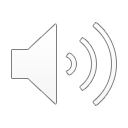 Accommodate will replace many processes and procedures for Accessibility Services, creating a more accessible and efficient environment 
You will be able to view your approved accommodations, request accommodation letters, and schedule exams
What is Accommodate?
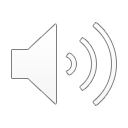 The first step to familiarize yourself with the platform is to log in, either through your myApps page, or the link on the CASAS website
You will use your mySCSU log in information
Logging in
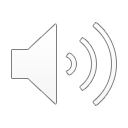 Home Screen
This will be your home (or hub) screen. 
It will provide you with at-a-glance information, as well as the links to other areas for your reference, linked on the left.
Once you click one of the icons, you will be brought to any outstanding tasks or information from your last log in.
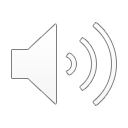 Every semester, you will need to request your letters for your courses as you have done in the past
You can view your approved Accommodations under the Accommodations tab.  Both housing and academic accommodations will appear there.
You can only request letters for accommodations that you were previously approved for; as always, if you need to request additional accommodations, you will need to schedule a follow up appointment with the DRC
Be mindful of the accommodations you’re requesting for each class; you now can customize your accommodations for each class
Accommodation Letters
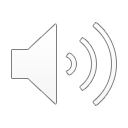 Requesting your Letters
First, select Accommodations, then Semester Request
Select Add New, and then the semester you’re requesting letters for
You can review the accommodations you’re approved for, or Request for All
Once you hit Submit, your request is logged.
That’s it!
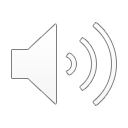 Confirming Accommodations
Once you submit your Request, it will be reviewed and Confirmed by Accessibility Services
Once it is confirmed, your letters will be sent out, and delivered to your faculty member’s Accommodate log in page
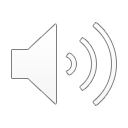 All Exam bookings will happen online, via Accommodate
You will still have to meet the same standards of scheduling: at least one week in advance, and instructor consent to take the exam at a different time than the class meets
If you have concerns about timing of your exams, or materials allowed, make sure you meet with your instructor in advance
Once the request is made, instructors will be notified in Accommodate and will need to approve and confirm the booking before your spot is confirmed
Exam Requests
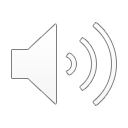 Go to Testing Room, then New Booking Request
Fields on the left side help you to narrow down the date and time that you want to book in the testing space; select the time you want to book on the Right
You will then be asked to fill in details about the exam
Once you select Confirm Booking, it will go into your Pending Column
The request will be confirmed by your instructor, and Accessibility Services, and will then move into Approved Requests
Scheduling an exam
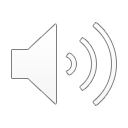 Professors will submit your exam via Accommodate
You do not need to provide your instructors an envelope or other confirmation
If your instructor does not confirm something (open book, calculator, etc.) you will not be allowed to utilize that item
 If your request is not  approved by your instructor, then it will be removed from your queue, and you will have to resubmit at a time
Exams at the DRC
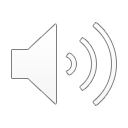 If you need to add updated documentation, or want to view what you have on file, you can add it directly to your profile in the system.
Once you log in, go to Approved Documents
Pending Documents will include anything that you have uploaded yourself
Approved Documents will include any historical documentation, or documentation uploaded directly by Accessibility Services Staff
Both areas have the option to “Add New” where you can upload your documentation, if needed.
Uploading Documentation
To schedule an appointment with an Accessibility Services Staff member, you would first log into Accommodate, and then select Appointments, then Request New Appointment
Choose the type of appointment, and use the filters to select a day and time that work best for you
Remember to select the person you should meet with based on the first letter of your last name:
Stephanie Hackett: Last Names A-M
Morgan Sutton: Last Names N-Z
Scheduling an Appointment
Once you’ve found a day and time that might work, select it on the right hand side by clicking the provider’s name
If you select “Virtual Appointment” please be sure to provide a good phone number in the “Additional Notes Section”
Select Submit Request
Your selection will then be confirmed by Accessibility Services staff
Scheduling An Appointment
Questions, Comments, Concerns?
Thank you for your time!
Contact Information:
Stephanie Hackett
hacketts6@southernct.edu
203-392-6828
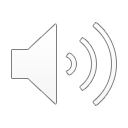